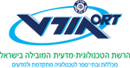 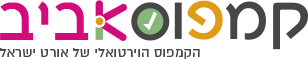 הוספת פסקה מעוצבת
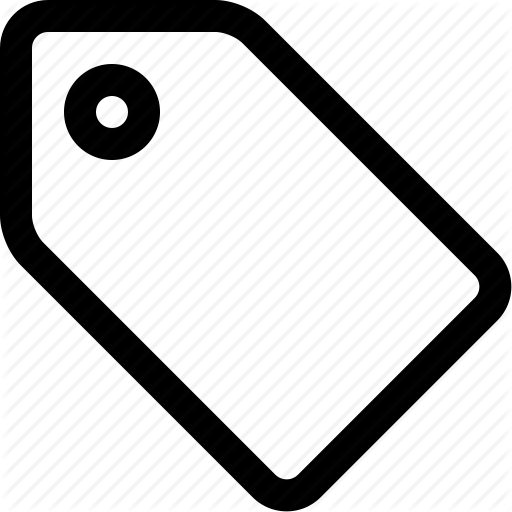 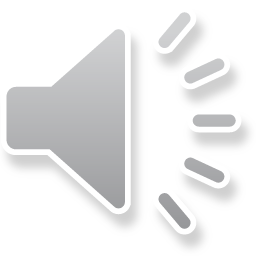 שלב 1 – הוספת משאב
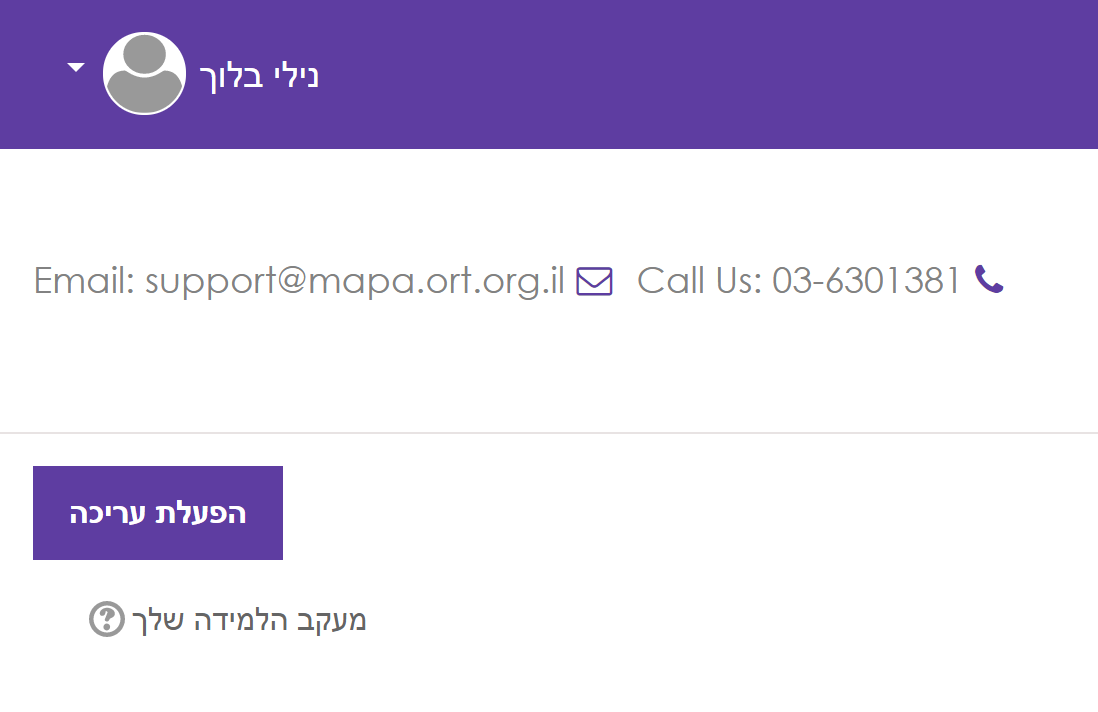 אחרי שנכנסתם למרחב האישי שלכם (עם שם משתמש וסיסמא)

הפעילו  עריכה
mapasupport@admin.ort.org.il
היכנסו ליחידת הלימוד המבוקשת ולחצו על

הוספת משאב או פעילות
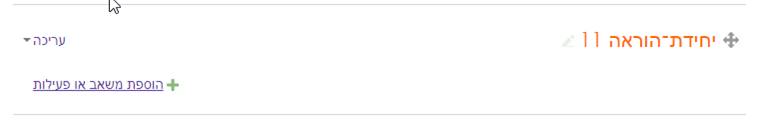 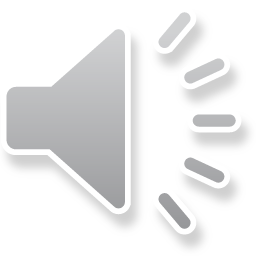 שלב 2 – הוספת פסקה מעוצבת
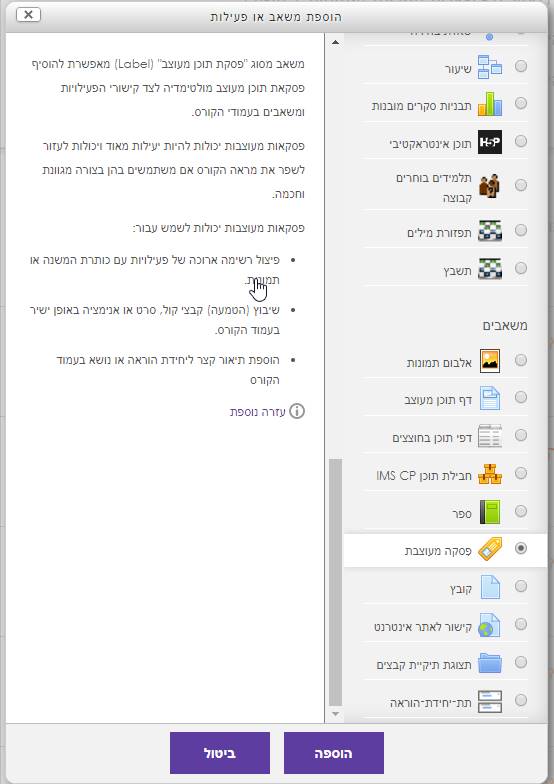 בחלון שנפתח גלגלו מטה ובחרו ב-

פסקה מעוצבת
להשלמת הפעולה לחצו על 

הוספה
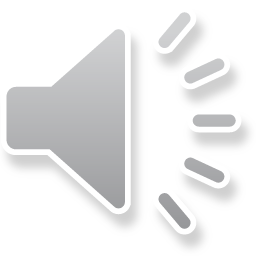 שלב 3 – הוספת תוכן
הוספת תוכן בפסקה
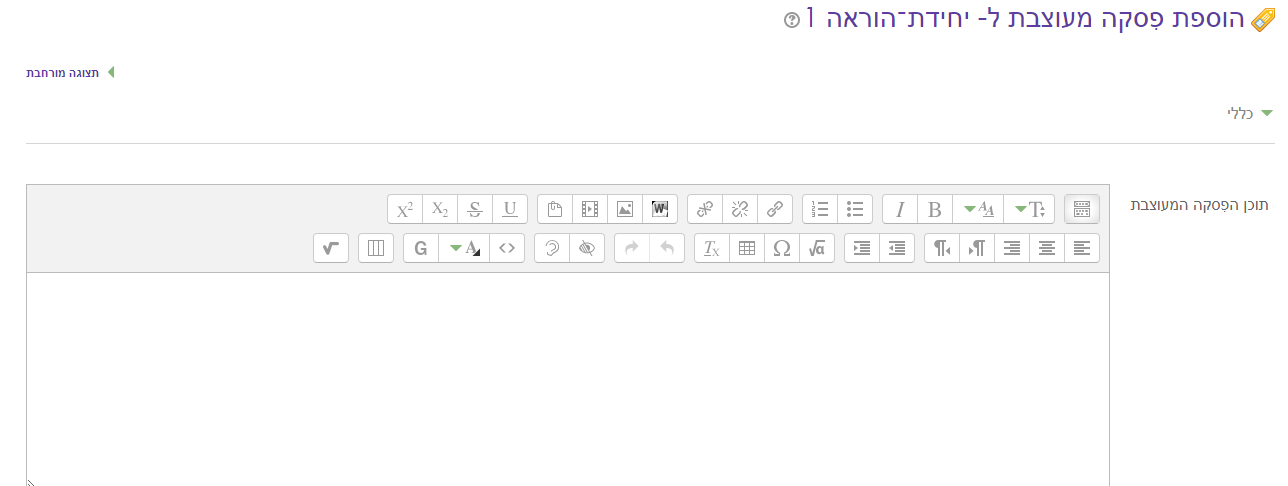 הרחבת סרגל התפריט
הוספת תמונה/ סרטון
שינוי צבע הפונט
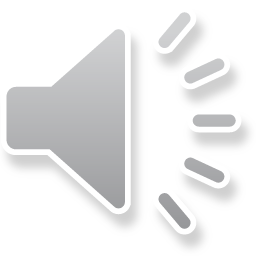 הוספת שאלת בחירה
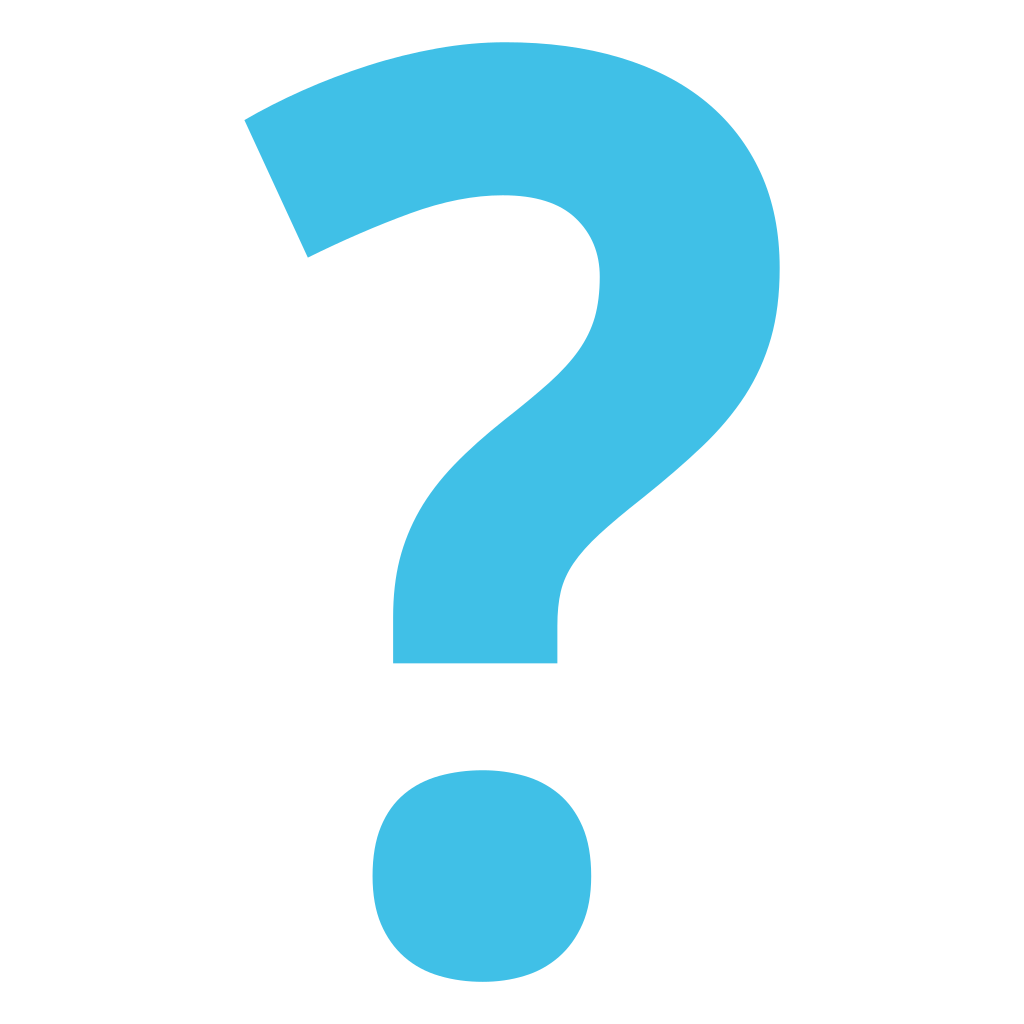 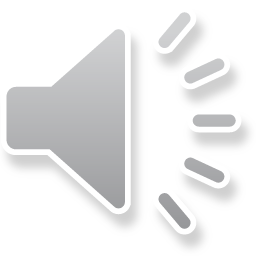 שלב 1 – הוספת משאב
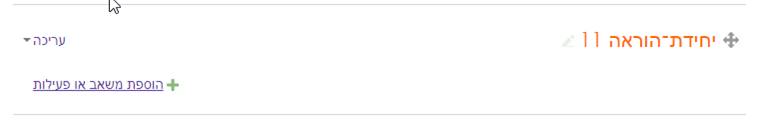 היכנסו ליחידת הלימוד המבוקשת ולחצו על

הוספת משאב או פעילות
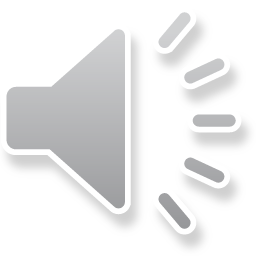 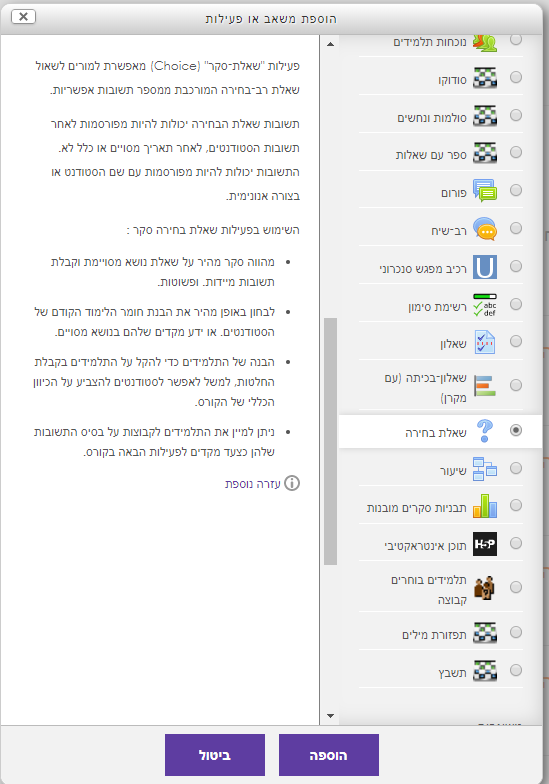 שלב 2 – הוספת משאב שאלת בחירה
בחלון שנפתח גלגלו מטה ובחרו ב-

שאלת בחירה
להשלמת הפעולה לחצו על 

הוספה
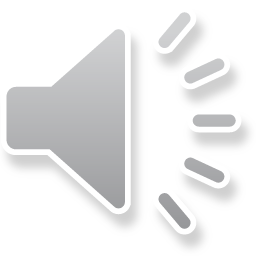 שלב 3 – הוספת משאב שאלת בחירה
מילוי שם השאלה
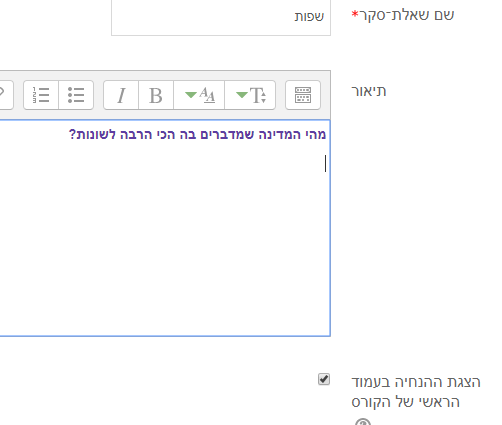 בתיאור ניתן להוסיף כמו בפסקה טקסט/ וידיאו תמונה קישור ועוד
סמנו ב        על מנת שהשאלה תופיע בתצוגת העמוד
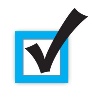 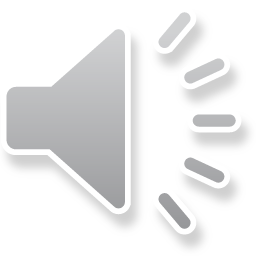 שלב 4 – הוספת משאב שאלת בחירה
מלאו את התשבות האפשריות
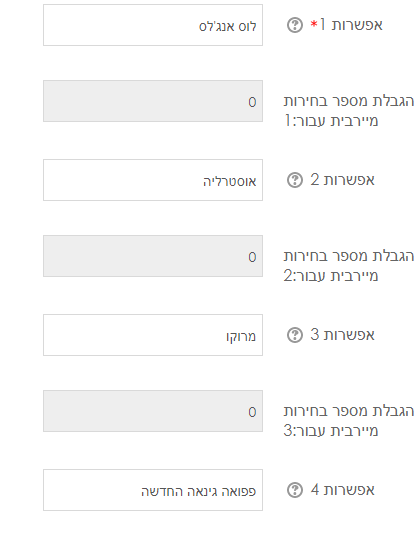 לסיום 
שמירה
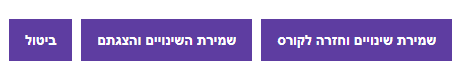 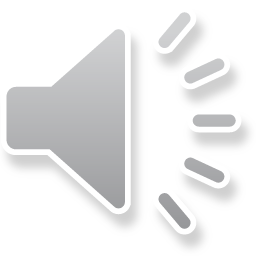 שלב 4 – הוספת משאב שאלת בחירה
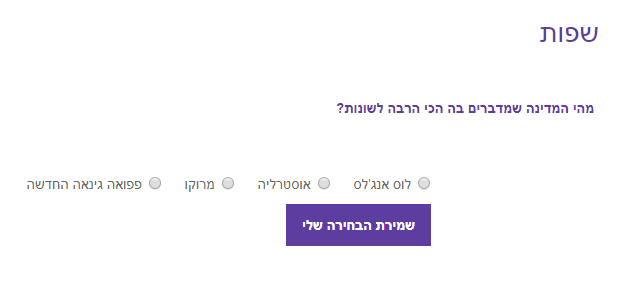 תצוגת תלמיד
תצוגת מורה
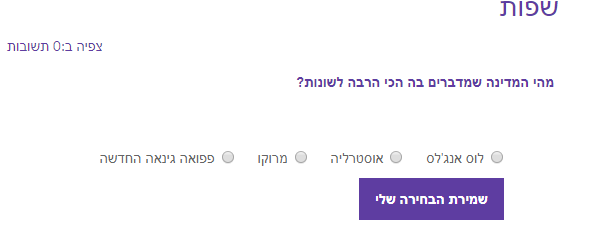 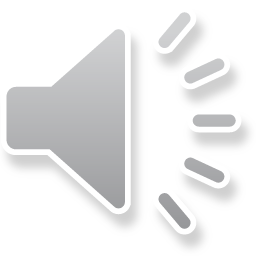 הוספת שאלון
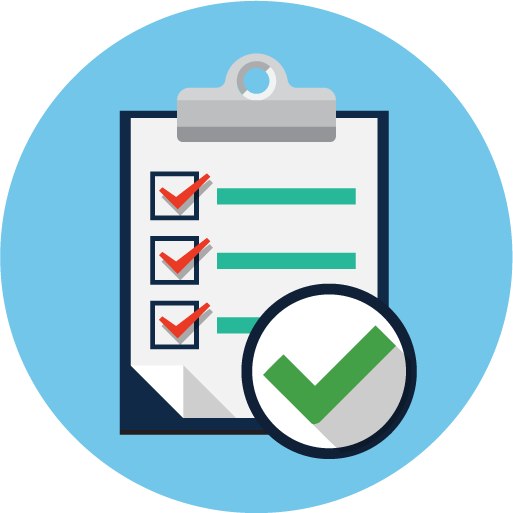 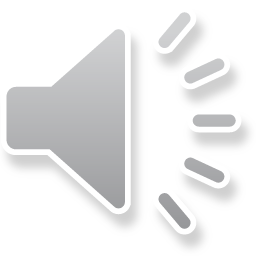 שלב 1 – הוספת משאב שאלון
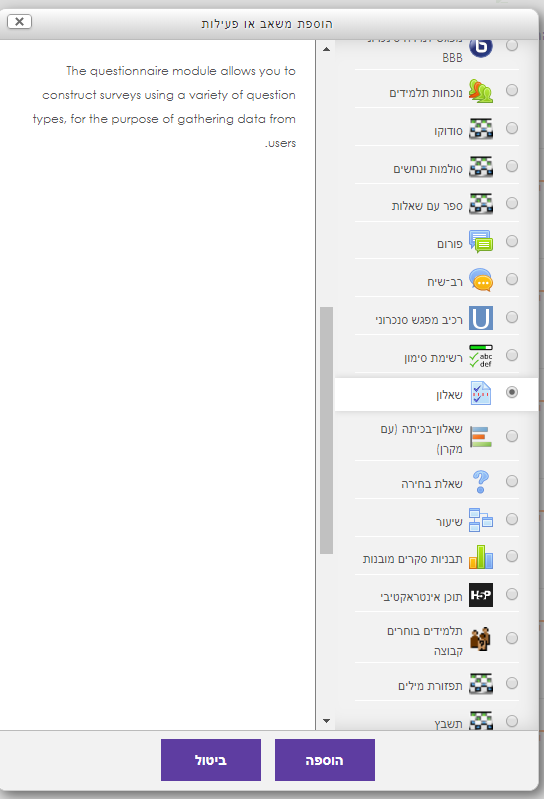 בחלון שנפתח גלגלו מטה ובחרו ב-

שאלון
להשלמת הפעולה לחצו על 

הוספה
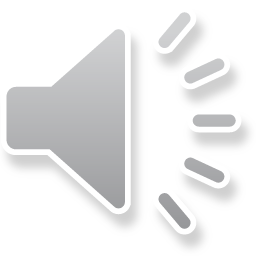 שלב 2 – הוספת משאב שאלון
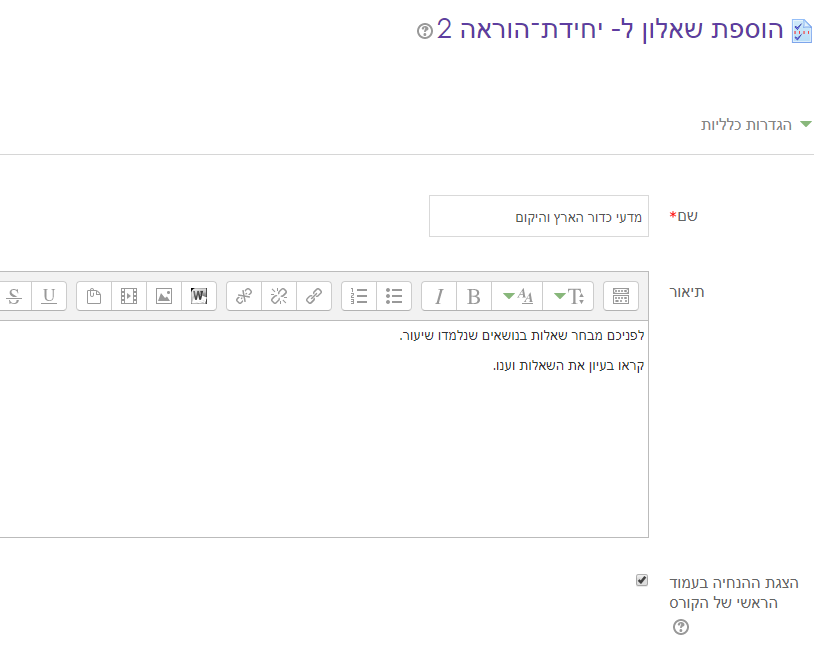 מילוי שם השאלון
בתיאור ניתן להוסיף כמו בפסקה הנחיות, טקסט/ וידיאו תמונה קישור ועוד
סמנו       על מנת שהשאלה תופיע בתצוגת העמוד
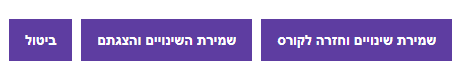 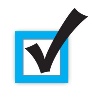 לסיום 
שמירה
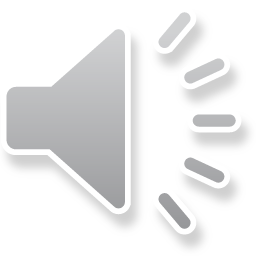 שלב 3 – הוספת משאב שאלון
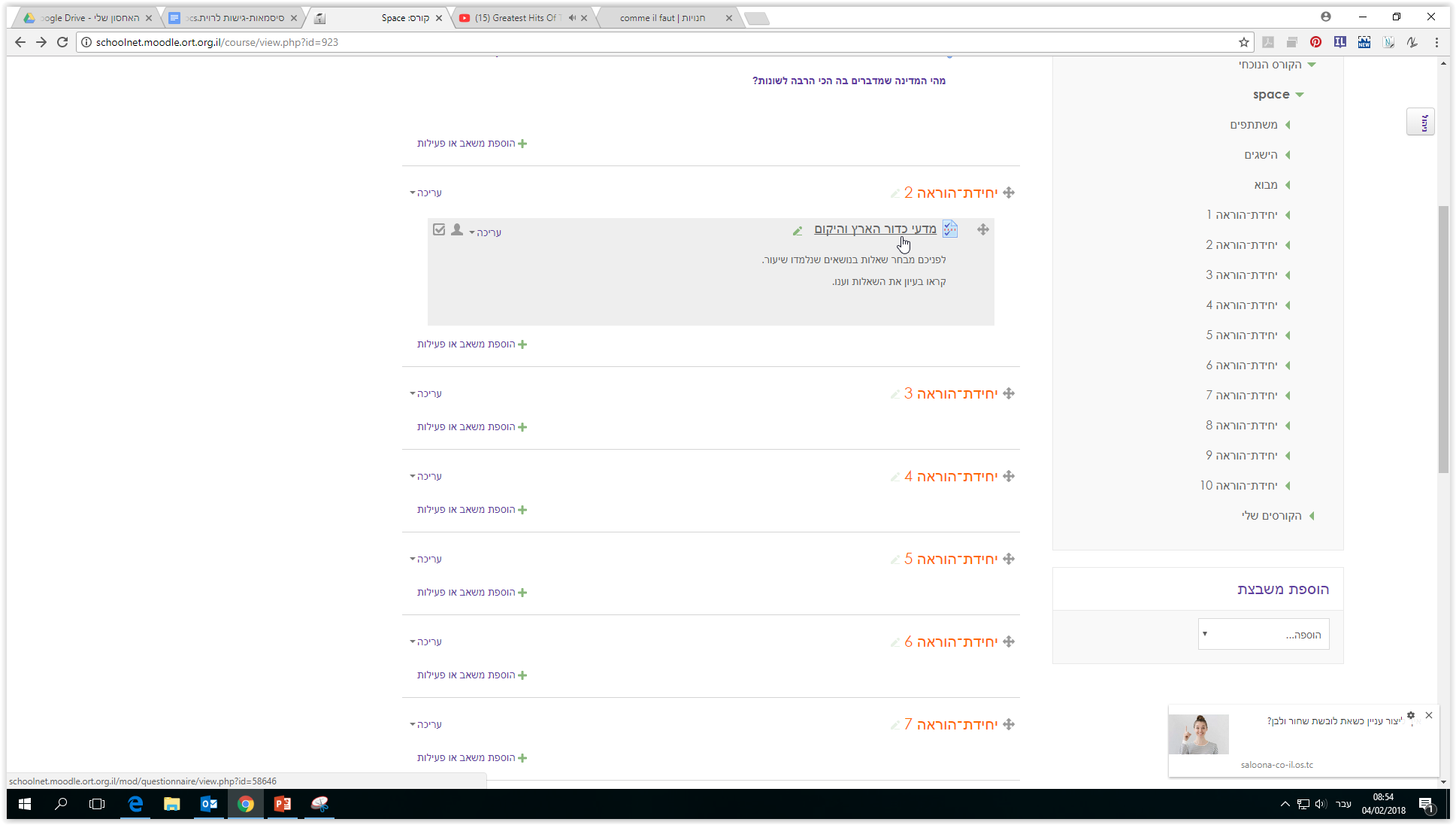 הוספת שאלות
* לחיצה על שם השאלון שהזנו קודם
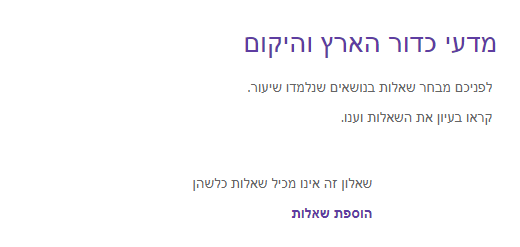 הוספת שאלות
* לחיצה על הוספת שאלות
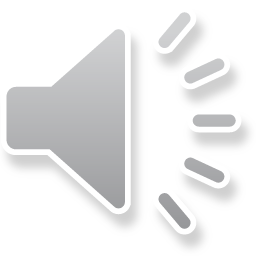 שלב 4 – הוספת משאב שאלון
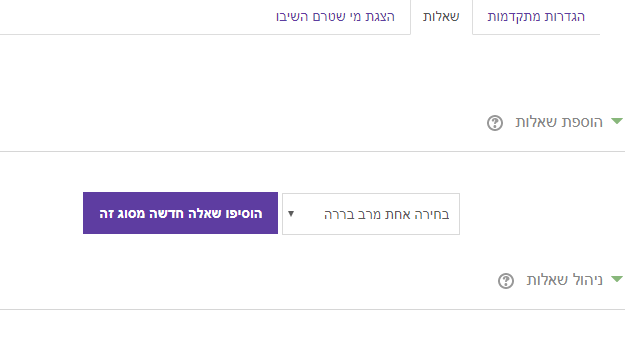 לחצו לבחירת סוג השאלה  לשאלון
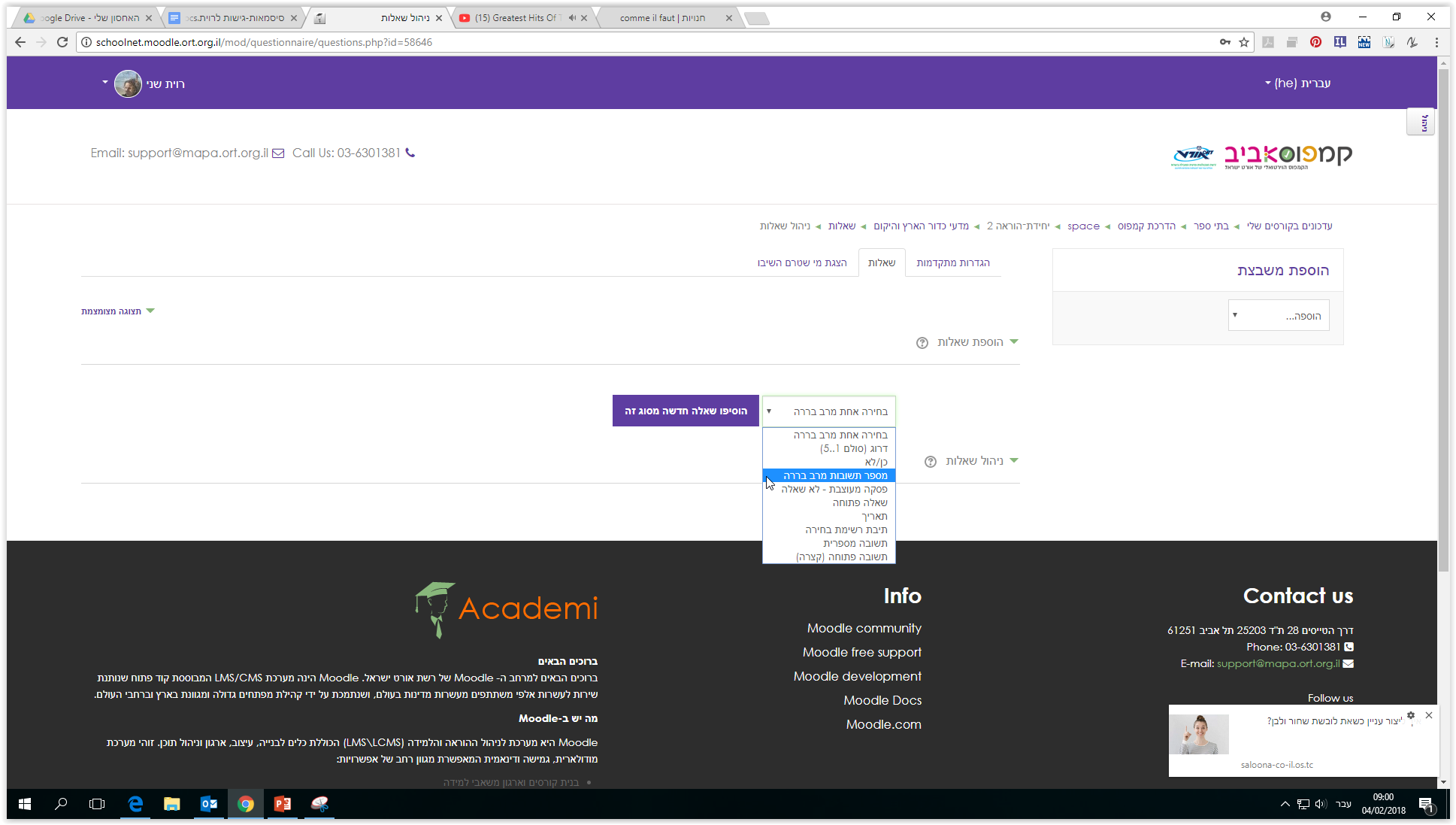 בחרו את סוג השאלה
לחצו על הוספת שאלה חדשה
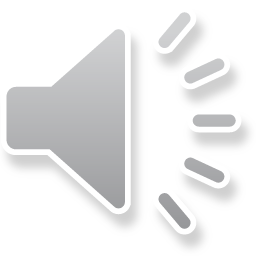 שלב 5 – הוספת משאב שאלון
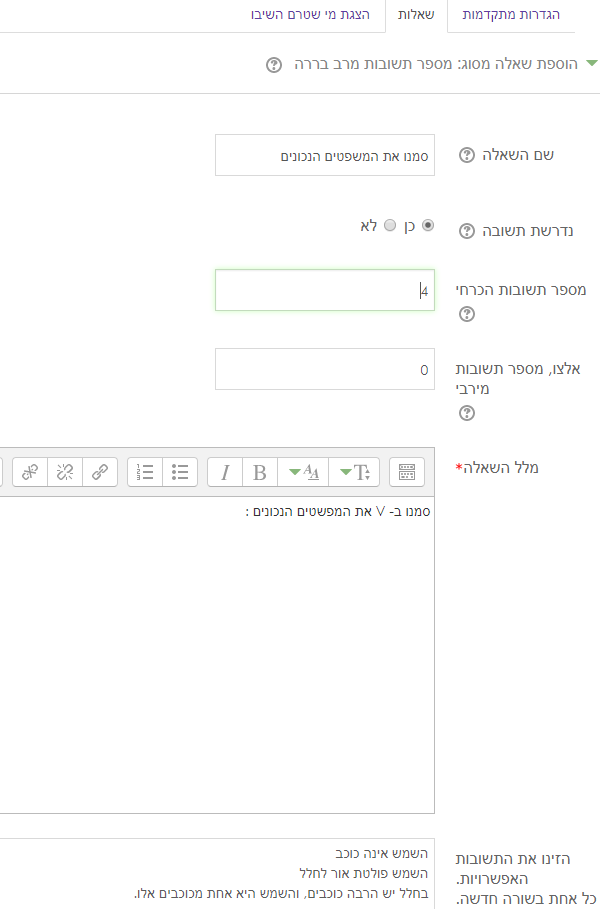 מילוי הגדרות
וכתיבת השאלה
שמירה
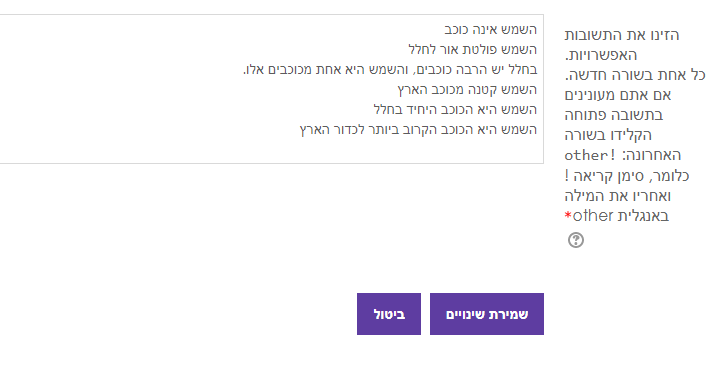 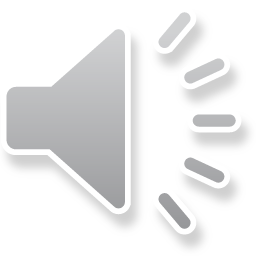 שלב 5 – הוספת משאב שאלון
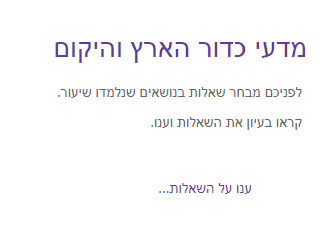 תצוגת התלמיד- לחיצה על "ענו על השאלות"
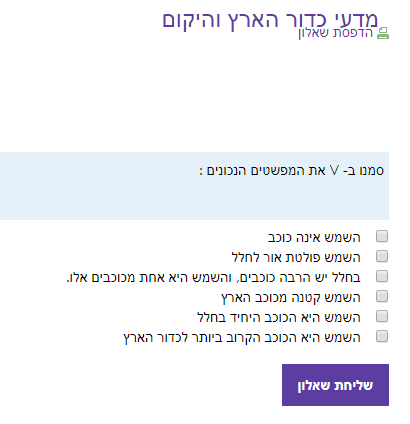 לאחר מילוי השאלון ילחץ על "שליחת השאלון"
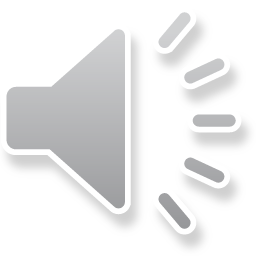